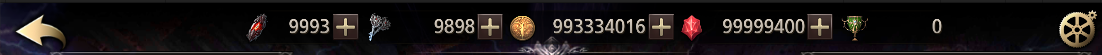 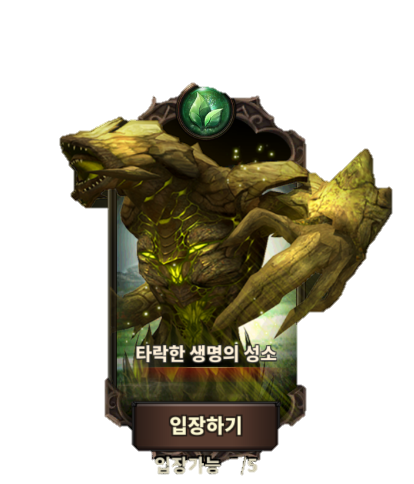 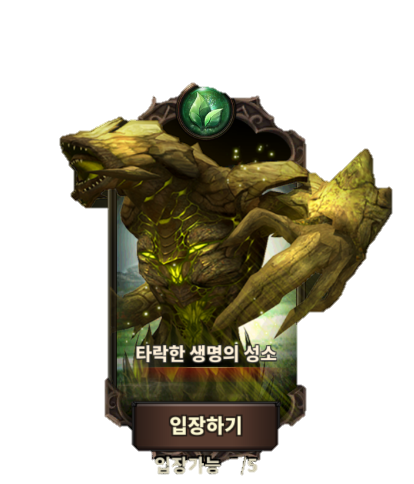 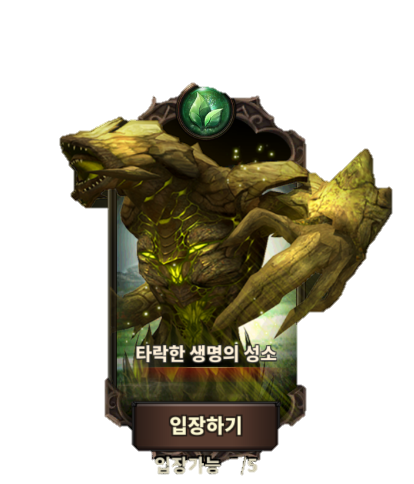 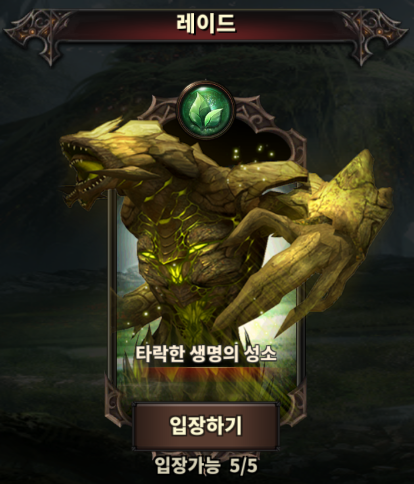 수호레이드
월 / 목 / 일
화 / 금 / 일
수 / 토 / 일
0/3
2/3
0/3
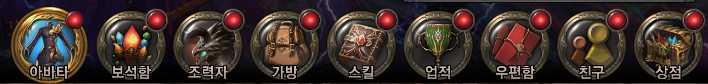 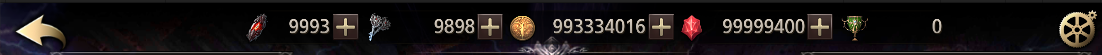 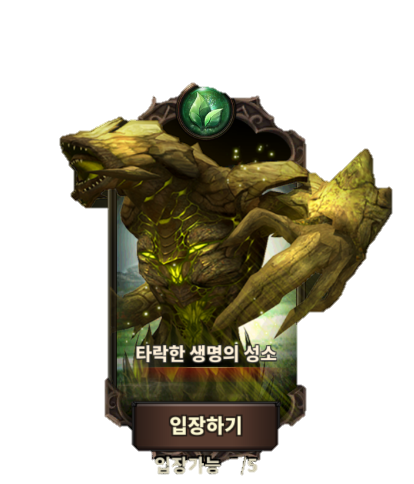 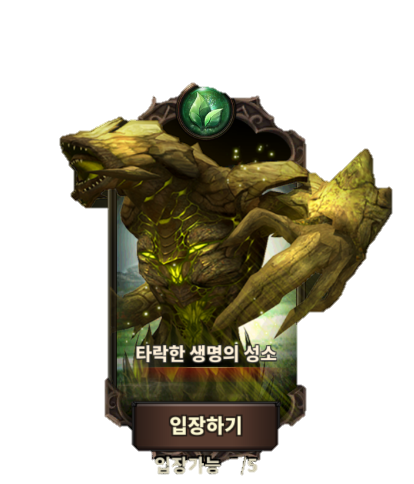 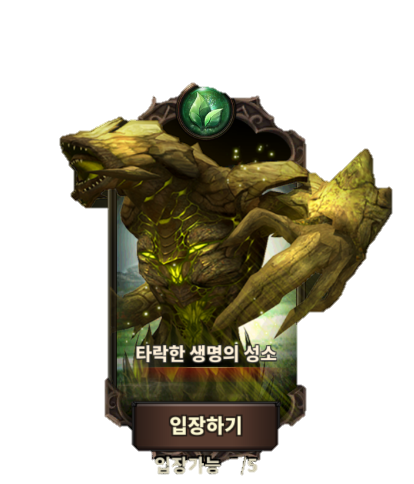 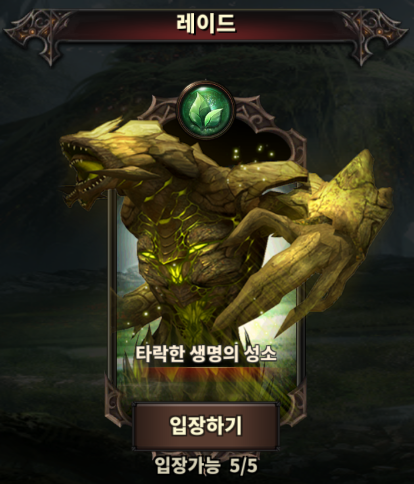 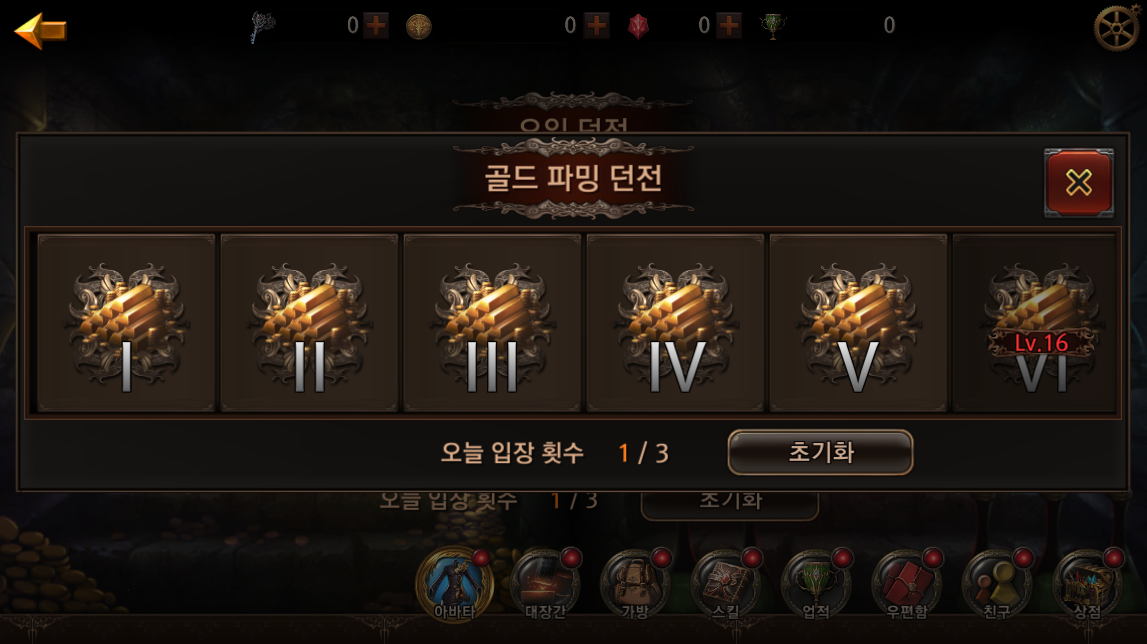 수호레이드
월 / 목 / 일
화 / 금 / 일
수 / 토 / 일
0
4
0
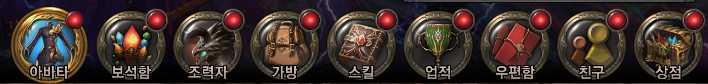 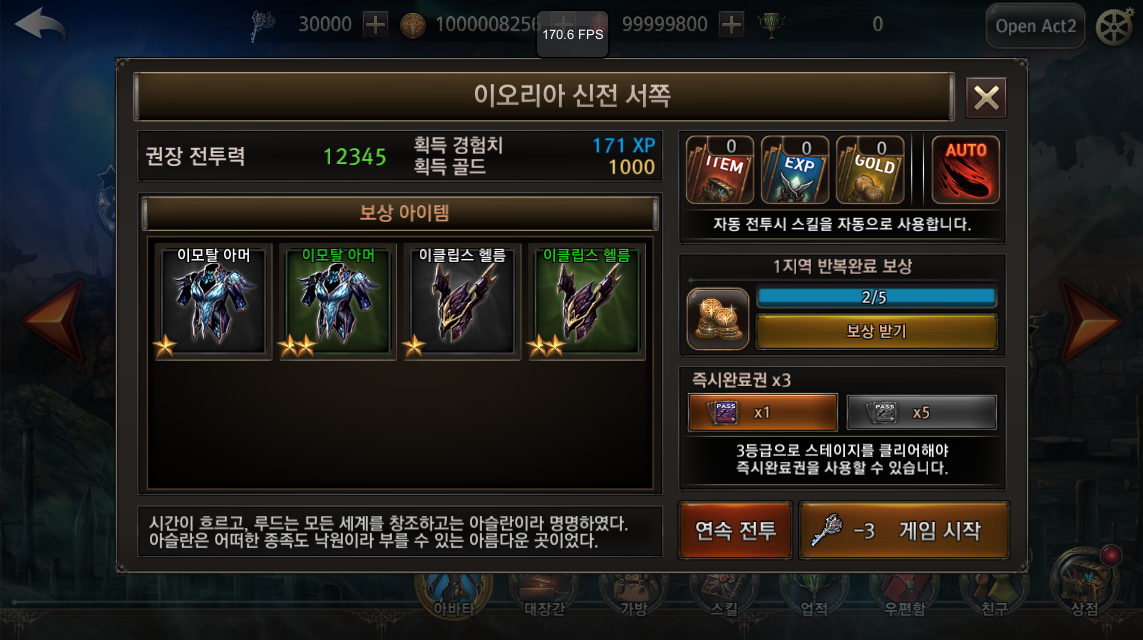 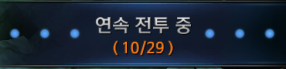 수호레이드
수호레이드
남은 입장 횟수가 없습니다.
입장 횟수를 초기화 하시겠습니까?
입장 횟수를 초기화 하시겠습니까?
취소
취소
초기화
초기화
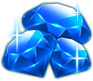 100개
오늘 초기화 횟수 : 0회
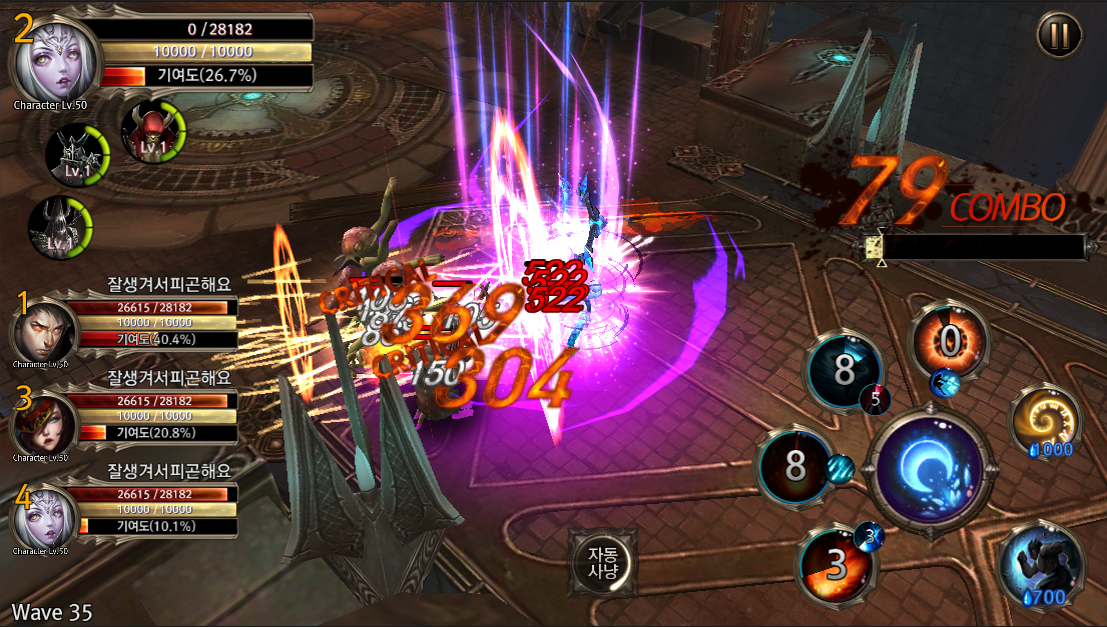 부활
젬 10개를 사용하여 부활하겠습니까?
보유중인 젬 :
100
그만하기
부활하기
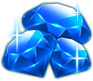 10
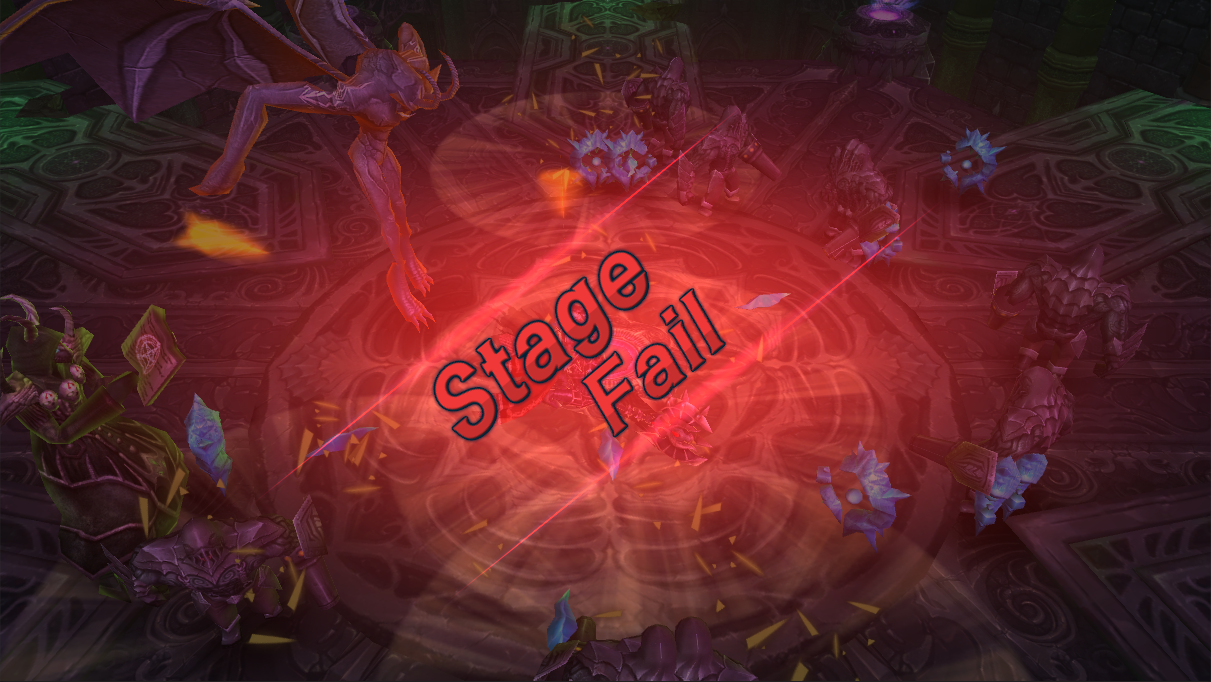 다시 하기
마을로 이동